Nastavna jedinica: 5.1. Timska izrada Web stranica razreda
Nastavna cjelina: 5. Web
Kataloška tema: 5.1. Timska izrada Web stranica razreda
Što je timski rad i zašto ga primjenjujemo?
Tim čini mala skupina ljudi (najčešće stručnjaka u svojim područjima) čije se vještine i znanja nadopunjuju, a usmjereni su na rješavanje određenog zadatka ili postizanje zajedničkog cilja. Postoje različiti modeli organizacije rada u timovima. 
Ponekad je dominantna stroga podjela uloga u timu. 
Rokovi su važni i dobro planiranje vremena projekta je ključno. 
Važno je također da imate precizno određene pojedine faze projekta u vremenskom tijeku 
Obično se određuje jedna osoba koja ima ulogu upravitelja projekta (engl. project manager).
Kako okupiti učenike tima?
Prvi korak u timskom radu je formiranje timova odnosno okupljanje učenika koji će zajedno raditi na izradbi razrednih web-stranica 

Razgovarajte s kolegama u razredu 

prikupljeni popis prikažite pomoću projektora ili napišite na ploči. 

Formirajte timove od 4 do 5 učenika 

Odredite voditelja tima. 

Svi članovi tima ravnopravno sudjeluju i odlučuju
Bilješke bi trebale sadržavati:
Temu 

Cilj

Kome je sjedište namijenjeno 

Popis članova 

Datum prezentacije 

Popis pojedinačnih zaduženja 

Plan izradbe budućeg web-mjesta.
Planiranje izradbe budućeg web-mjesta
Struktura web-mjesta
Skica izgleda web-stranice
Izrada sjedišta u Microsoft Expression Webu
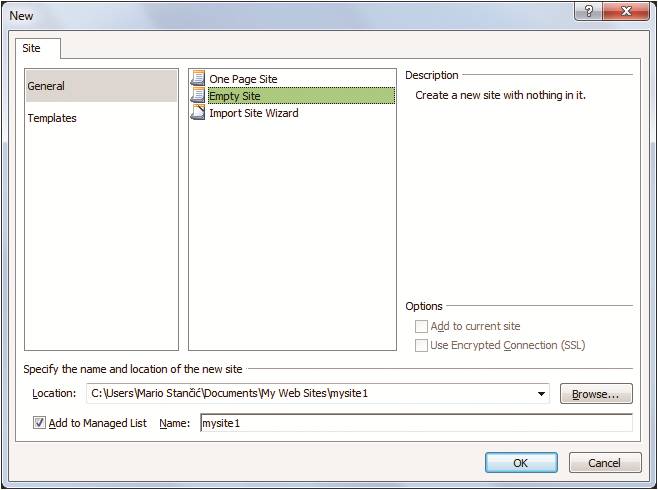 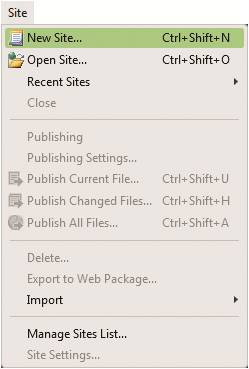 Izbornik Site
Dijaloški okvir New Site
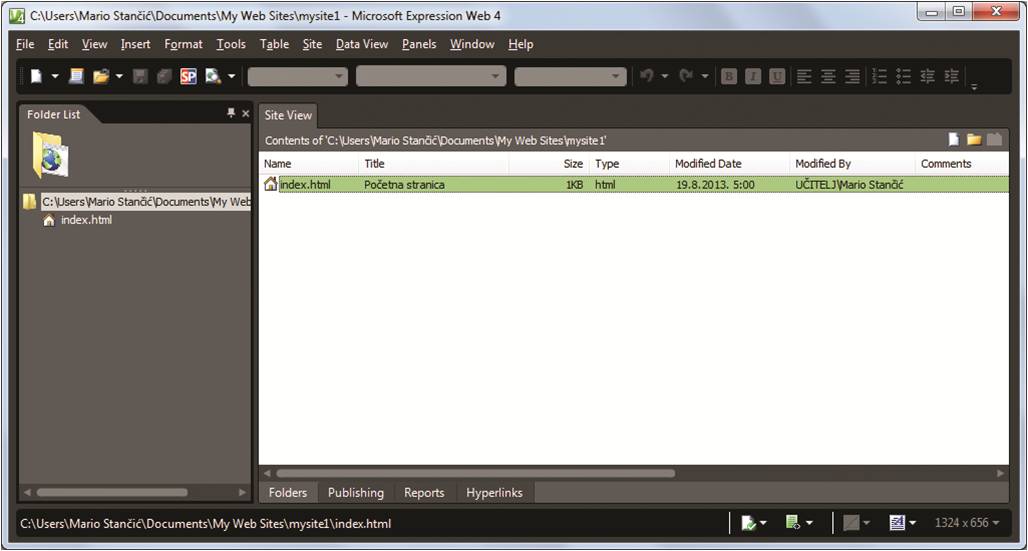 Prozor Microsoft Expression Weba nakon stvaranja web-mjesta
Postavke web-mjesta
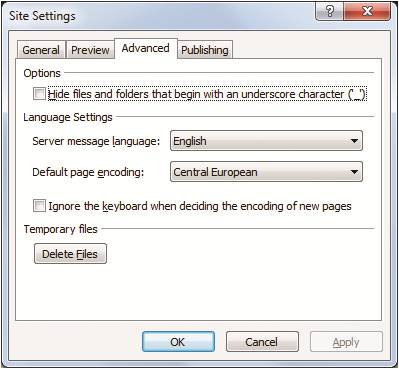 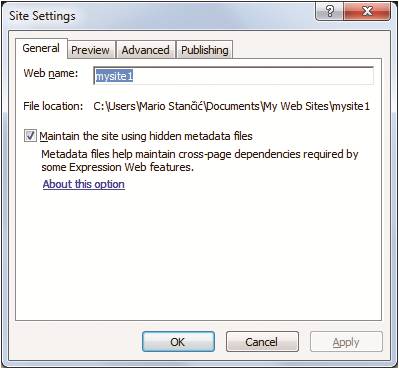 Dijaloški okvir Site Settings – kartica Advanced
Dijaloški okvir Site Settings – kartica General
Pogledi na web-mjesto
Folders – prikazuje popis mapa i datoteka otvorenog sjedišta. 
Publishing – je pogled koji rabimo prilikom objavljivanja ili prijenosa web-sjedišta na udaljeno računalo ili web-poslužitelj. 
Hiperlinks – je slikovni prikaz hijerarhijskih odnosa web-stranica u web-mjestu. 
Reports – izvještaji o aktivnostima i pogreškama.
Postojeće web-mjesto otvaramo iz izbornika Site odabirom naredbe Open Site, a zatvaramo naredbom Close iz istog izbornika.
Izradu web-mjesta nastavljamo uređivanjem i oblikovanjem Dynamic Web Template (DWT) odnosno dinamičnog web-predloška.
Predlošci web-stranica - Dynamic Web Template (DWT)
U postupku planiranja web-mjesta izradili smo skicu web-stranice na temelju koje ćemo izraditi sve stranice web-mjesta. 
Skicu prenosimo na posebnu vrstu web-stranice Dynamic Web Template (DWT) (dinamični web-predložak) koja slično kao i matrica slajda u PowerPointu
Dynamic Web Template (DWT) je HTML dokument koji sadrži tablicu u kojoj su pojedine ćelije označene kao regije koje se mogu mijenjati, a namijenjene su sadržaju pojedinačnih web-stranica, dok su druge ćelije zajedničke svim web-stranicama koje dijele isti predložak.
Izrada dinamičnog web-predloška (DWT)
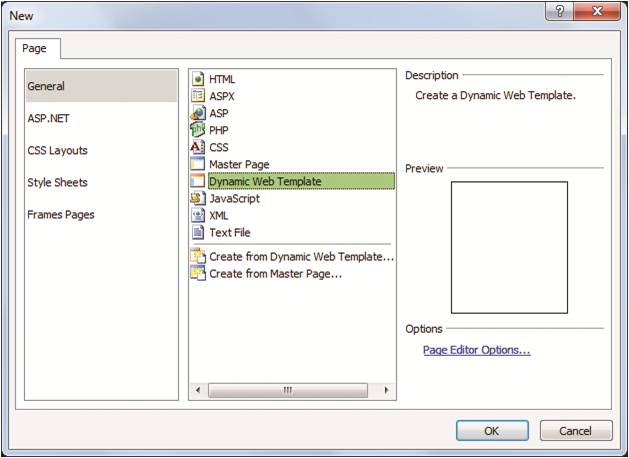 Dijaloški okvir New
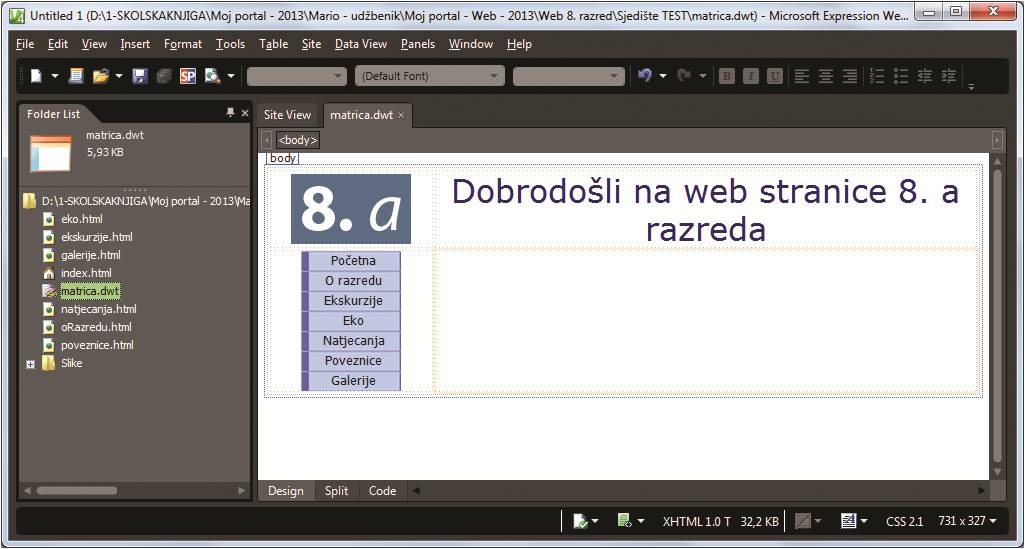 Izgled dinamičnog web-predloška
Navigacija
Navigacijsku strukturu možemo stvoriti tek nakon što ste dodali preostale (prazne) web-stranice određene planom sjedišta. 

Insert (Umetni) odaberite naredbu Interactive Button
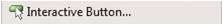 Definiranje izmjenjivog područja
Nakon što ste dovršili uređivanje i oblikovanje stranice, potrebno je još odrediti i područje izmjene namijenjeno sadržaju web-stranice (Editable Region).
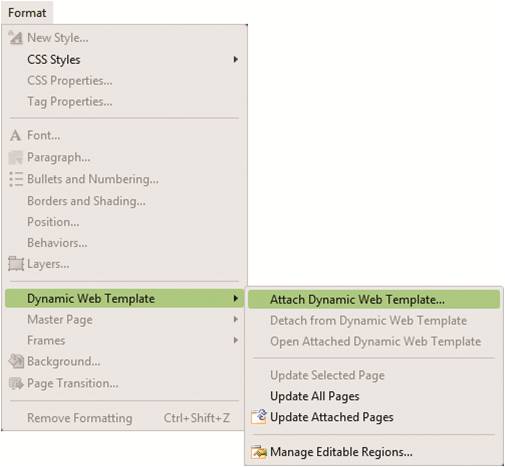 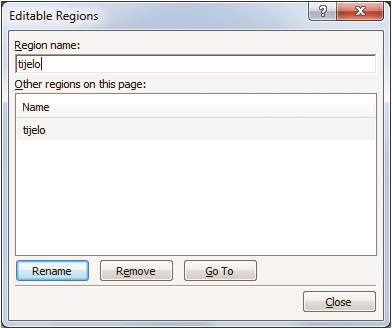 Dijaloški okvir Uredi područja izmjene
Pridruživanje dinamičnog predloška
Pridruživanje predloška web-stranici
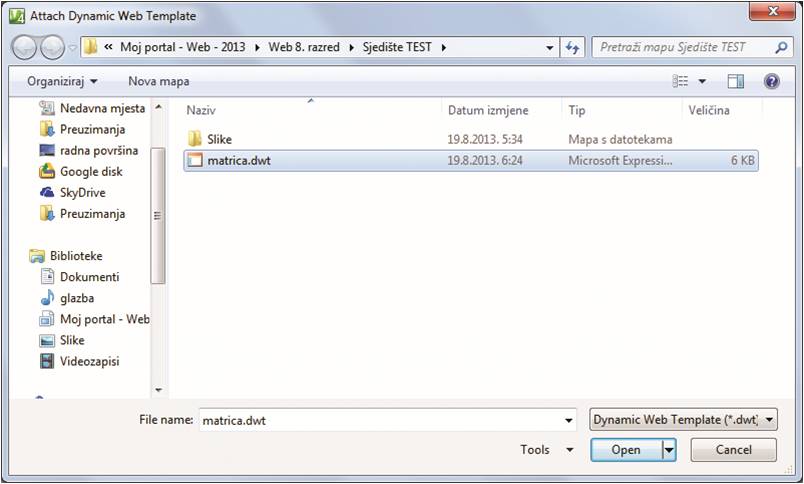 Navigacijska struktura sjedišta
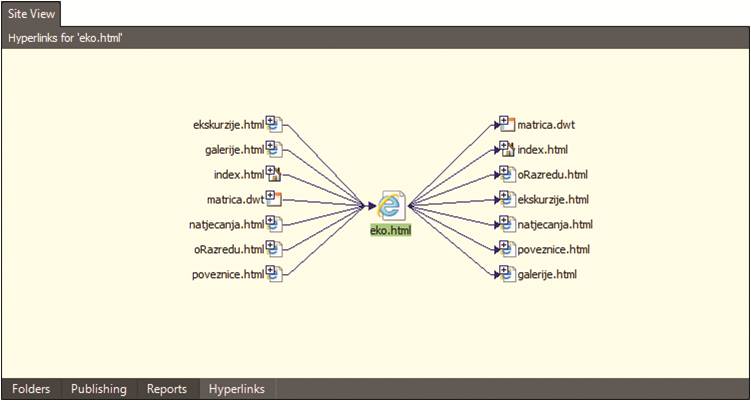 Pogled Hyperlinks
Brisanje web-stranica
Dijaloški okvir Confirm Delete
Pojmovi
Dogovor i podjela uloga u timu – prije početka izrade web mjesta potrebno je formirati timove i planirati izradu web mjesta.
Obrada sadržaja – Tim je sastavljen od 4 do 5 članova različitih sklonosti. Obrada sadržaja (tekst, slike itd) podijeljena je prema sklonostima članova tima.
Kontrola uspješnosti i korekcija – tijekom izrade web mjesta potrebno je redovito voditi bilješke o uspješnosti, ispravljati nedostatke te usmjeravati prema cilju.